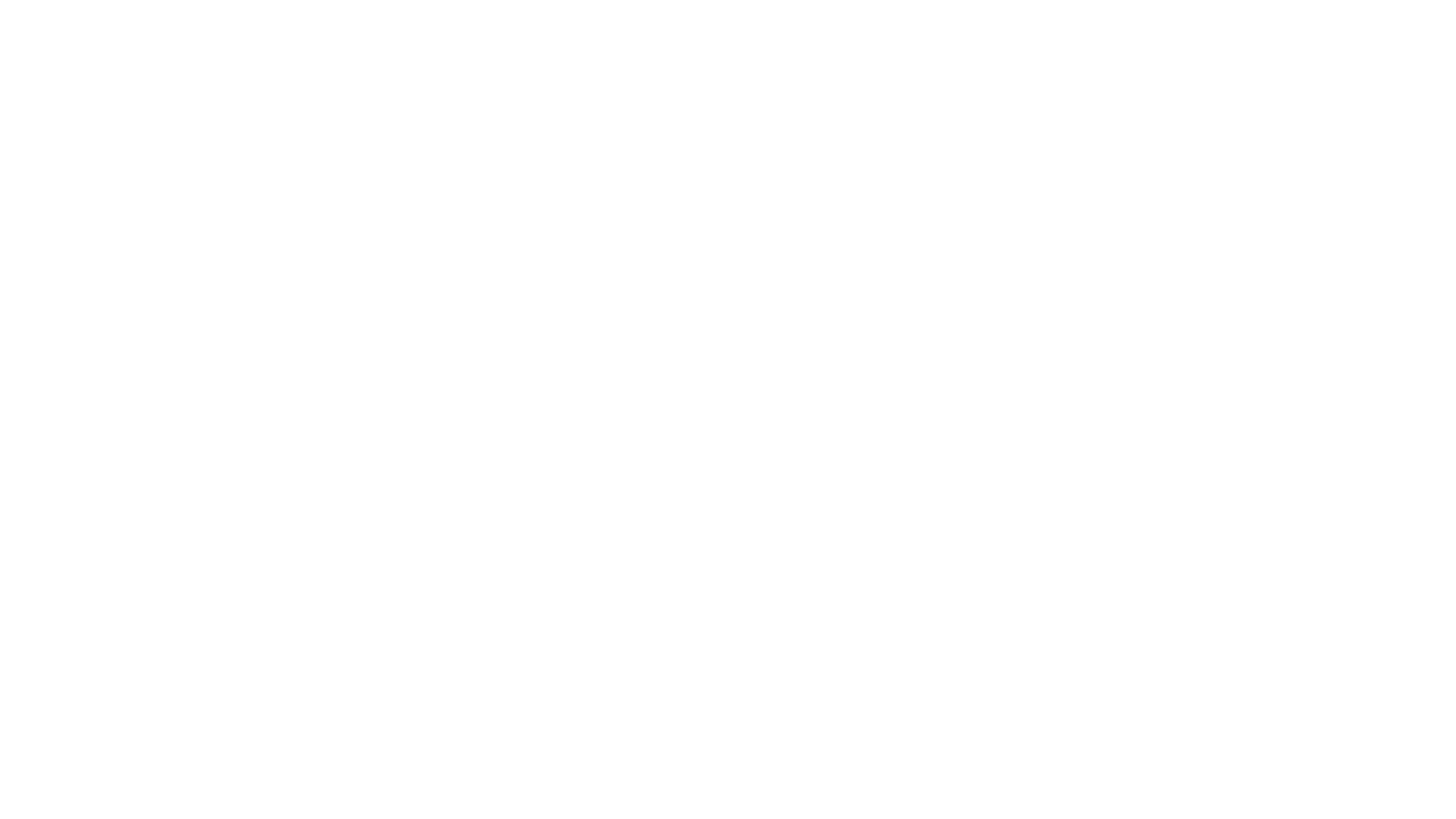 Publishing Houses in Emilia-Romagna
4^lsca – Burba, Piu, Pozzar, Roncarà
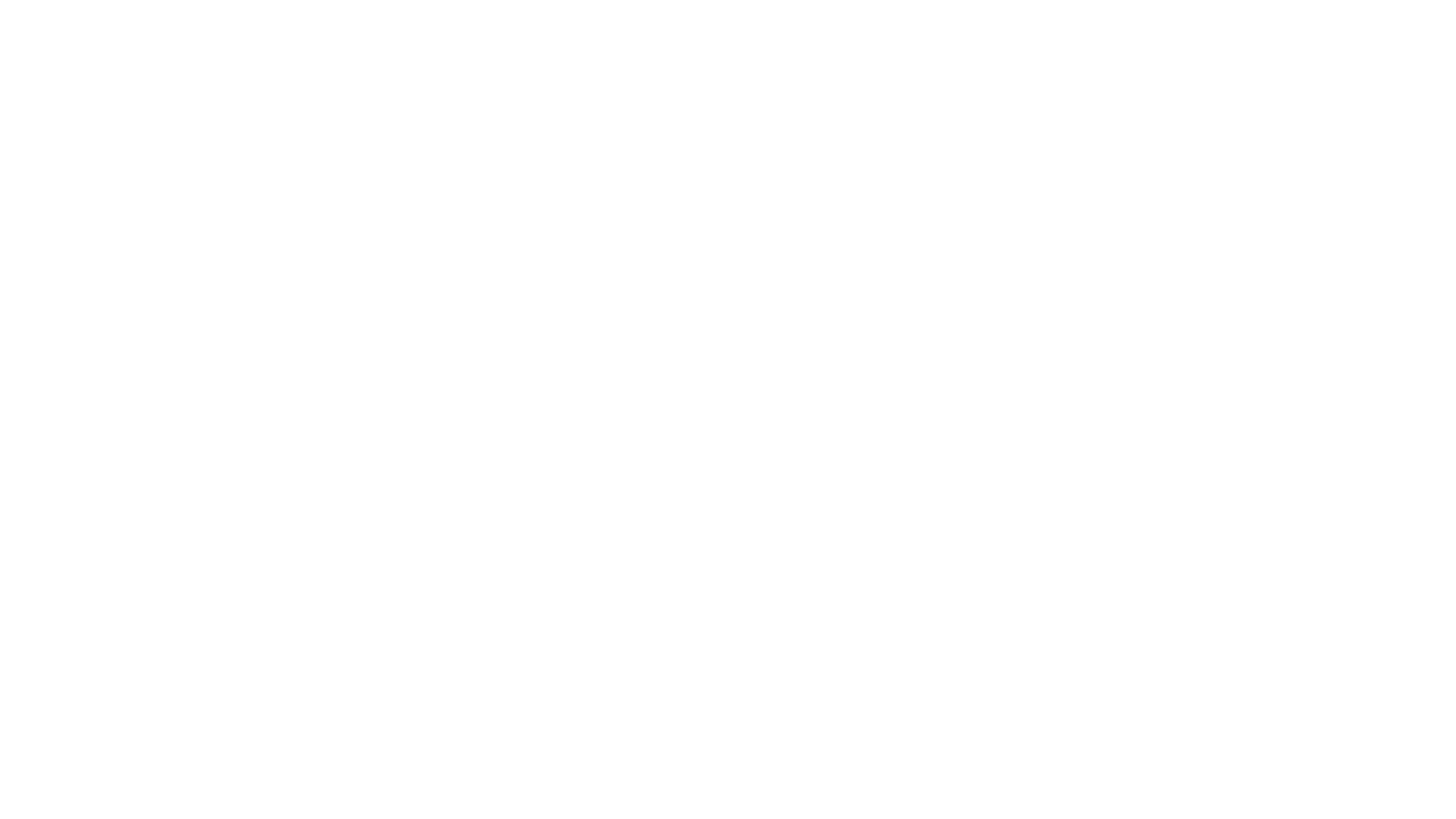 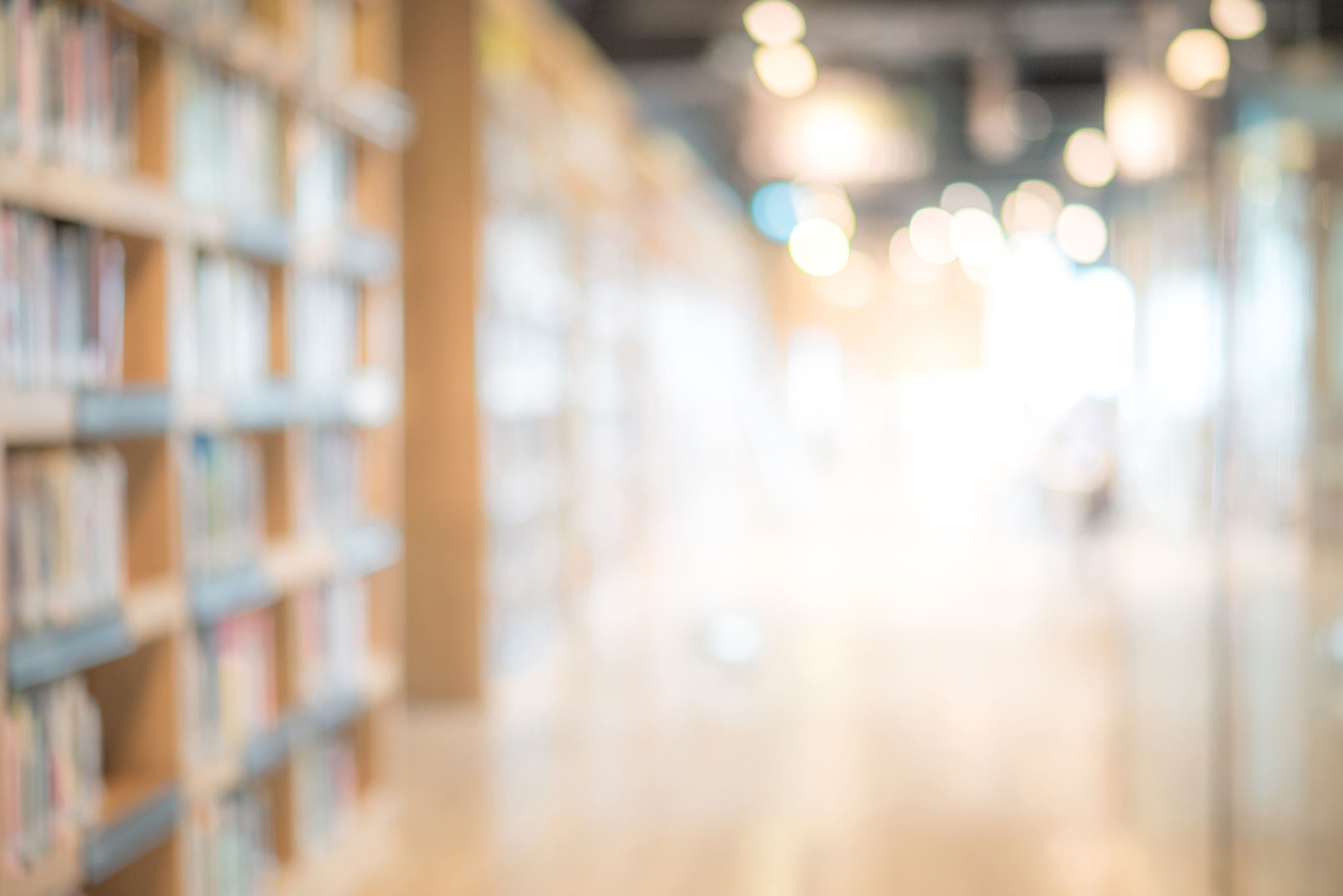 WORKING IN A PUBLISHING HOUSE
Publicists can work 
in various media fields
in the corporate world
A book  publicist 
gets press attention for the books and authors of the publishing house . deals with many different types of people, complex situations 
loves reading
work directly with authors and agencies
pitches books and building relationships with reviewers, websites, media outlets, and literary scenes. 
should demonstrate exceptional skills in crisis management and damage control in case of problems with the press or the public.
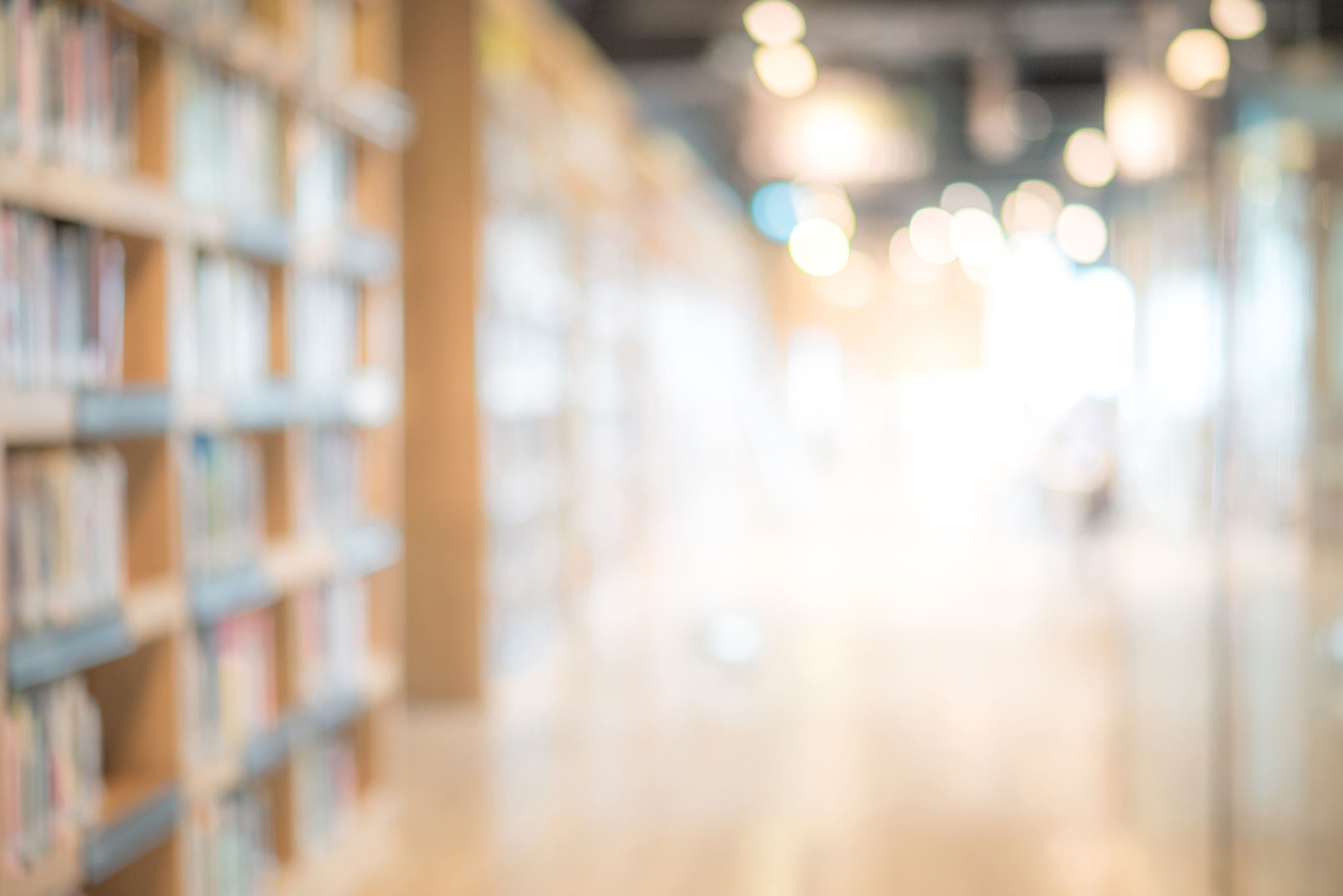 LAVORARE IN UNA CASA EDITRICE
I pubblicisti possono lavorare:
In vari campi dei media
Nel mondo aziendale
Come pubblicista di libri
Ottiene l’attenzione della stampa per i libri e gli autori della casa editrice, si occupa di molti diversi tipi di persone, situazione complessa
Ama leggere
Lavora direttamente con autori e agenzie
Propone libri e costruisce relazioni con revisori, siti web, organi di stampa e scene letterarie
Deve dimostrare capacità eccezionali nella gestione delle crisi e nel controllo dei danni in caso di problemi con la stampa o il pubblico
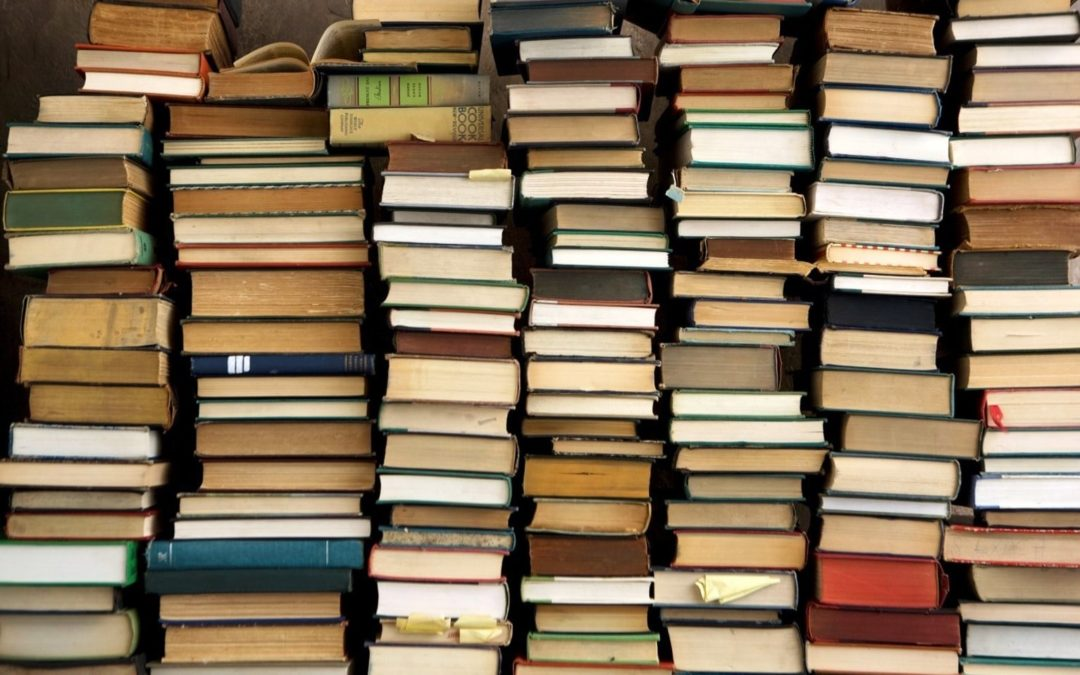 MAIN PUBLISHING HOUSES EMILIA-ROMAGNA
Publishing houses MGM, Valsamoggia (BO)
Edizioni del Borgo s.r.l. Publishing house, Casalecchio di Reno (BO)
Edizioni Il Fiorino, Modena (MO)
IFRA Institute for Training and Applied Research, Bologna (BO)
Patron Editore s.r.l., Granarolo Dell'Emilia (BO)
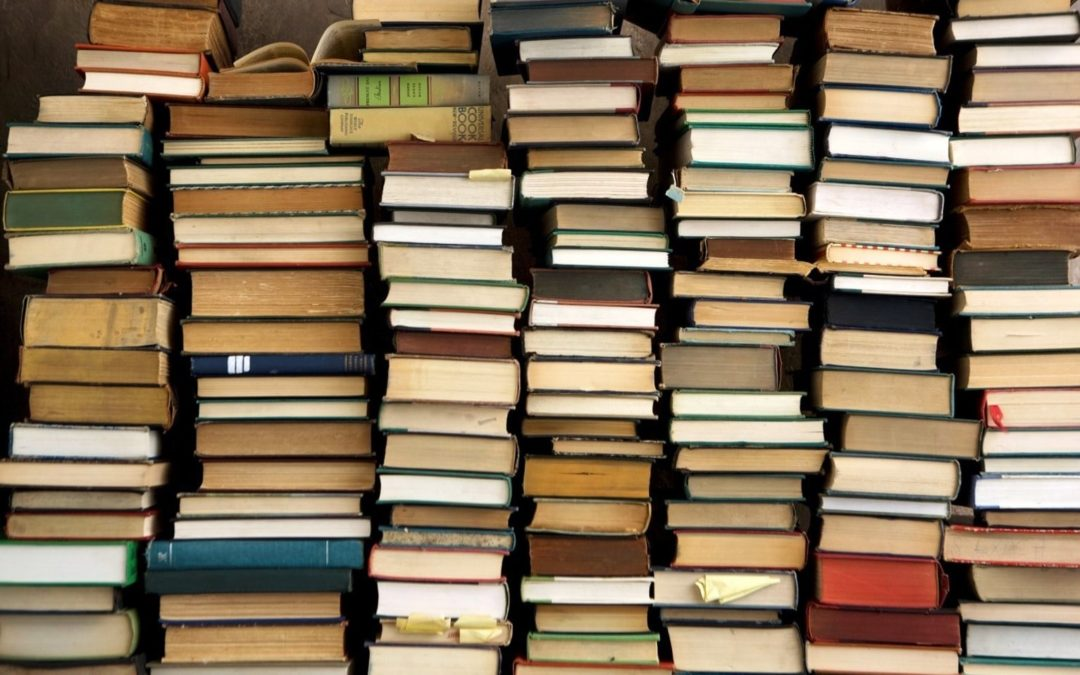 PRINCIPALI CASE EDITRICI IN EMILIA-ROMAGNA
Case Editrici MGM, Valsamoggia (BO)
Edizioni del Borgo s.r.l. Casa Editrice, Casalecchio di Reno (BO)
Edizioni Il Fiorino, Modena (MO)
IFRA Istituto per la Formazione e la Ricerca Applicata, Bologna (BO)
Patron Editore s.r.l., Granarolo Dell’Emilia (BO)
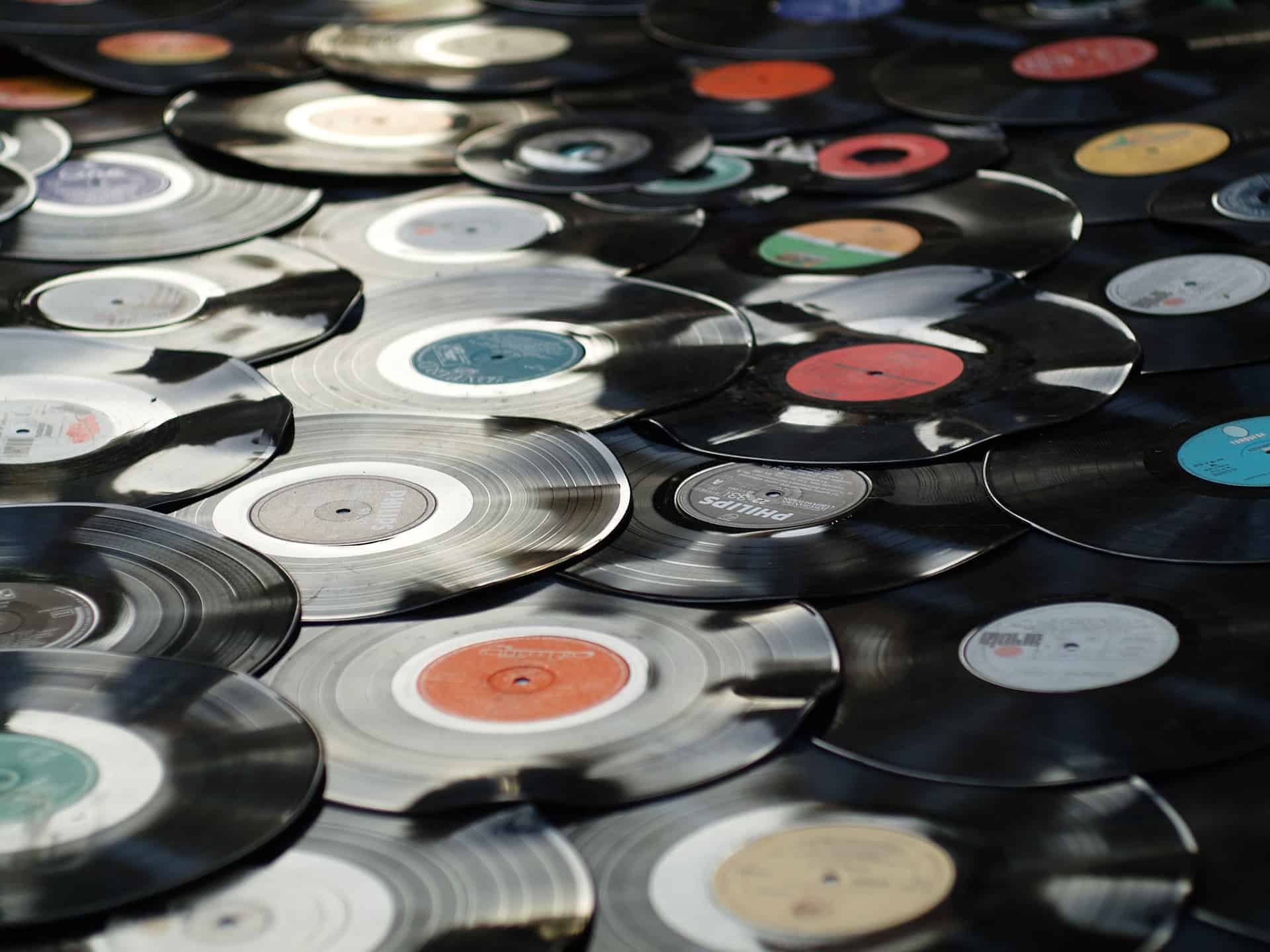 SPECIFIC PUBLISHING HOUSES
ABRECORD EDIZIONI MUSICALI S.N.C. (Music publishing houses)
ECOMMERCE (Electronic and multimedia publishing)
INFO360 (Electronic and multimedia publishing)
GIUFFRÈ FRANCIS LEFEBVRE - AGENZIA DI BOLOGNA (Libraries - Books - deposit agencies - Electronic and multimedia publishing)
ASSIST GROUP SRL (Publishing houses - Marketing and market research - Congresses and conferences - organization of events)
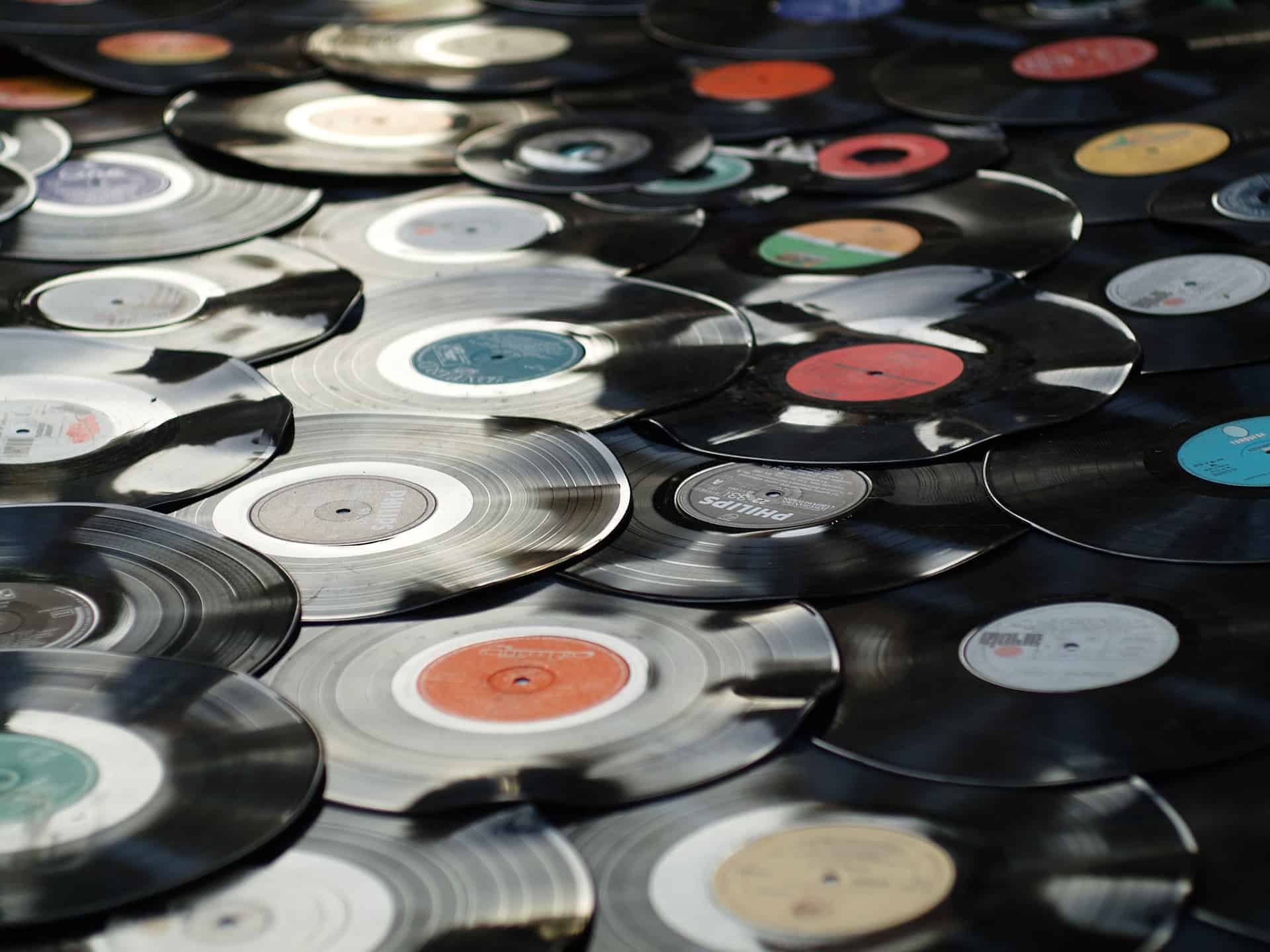 CASE EDITRICI SPECIFICHE
ABRECORD EDIZIONI MUSICALI S.N.C. (Case editrici musicali)
ECOMMERCE (Editoria elettronica e multimediale)
INFO360 (Editoria elettronica e multimediale)
GIUFFRÈ FRANCIS LEFEBVRE - AGENZIA DI BOLOGNA (Librerie - Libri - agenzie deposito - Editoria elettronica e multimediale)
ASSIST GROUP SRL (Case editrici - Marketing e ricerche di mercato - Congressi e conferenze - organizzazione eventi)
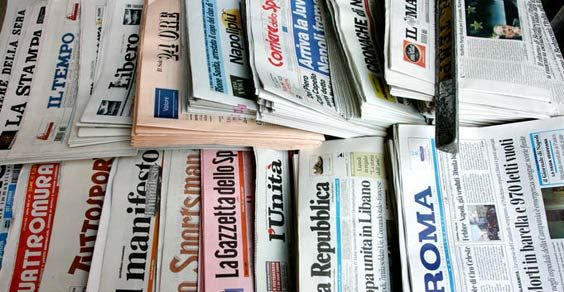 PUBLISHING AND COVID
Emilia Romagna has decided to support the local information network as part of the investment plan against the economic crisis linked to the Coronavirus emergency. 
The region has decided to set up a fund of 500,000 euros for newsstands and to allocate a special funding of one million euros to local publishing.
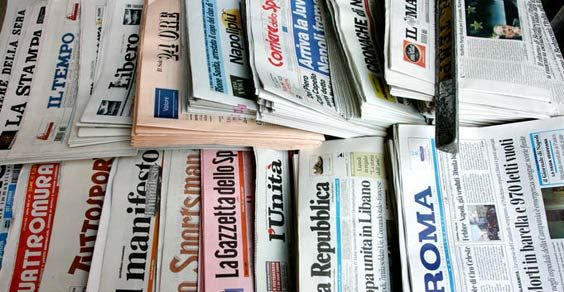 EDITORIA E COVID
L’Emilia Romagna ha deciso di sostenere il circuito dell’informazione locale nell’ambito del piano di investimenti contro la crisi economica legata all’emergenza Coronavirus. 
In particolare, la regione ha deciso di istituire un fondo da 500.000 euro per le edicole e di destinare un finanziamento straordinario da un milione di euro all’editoria locale.
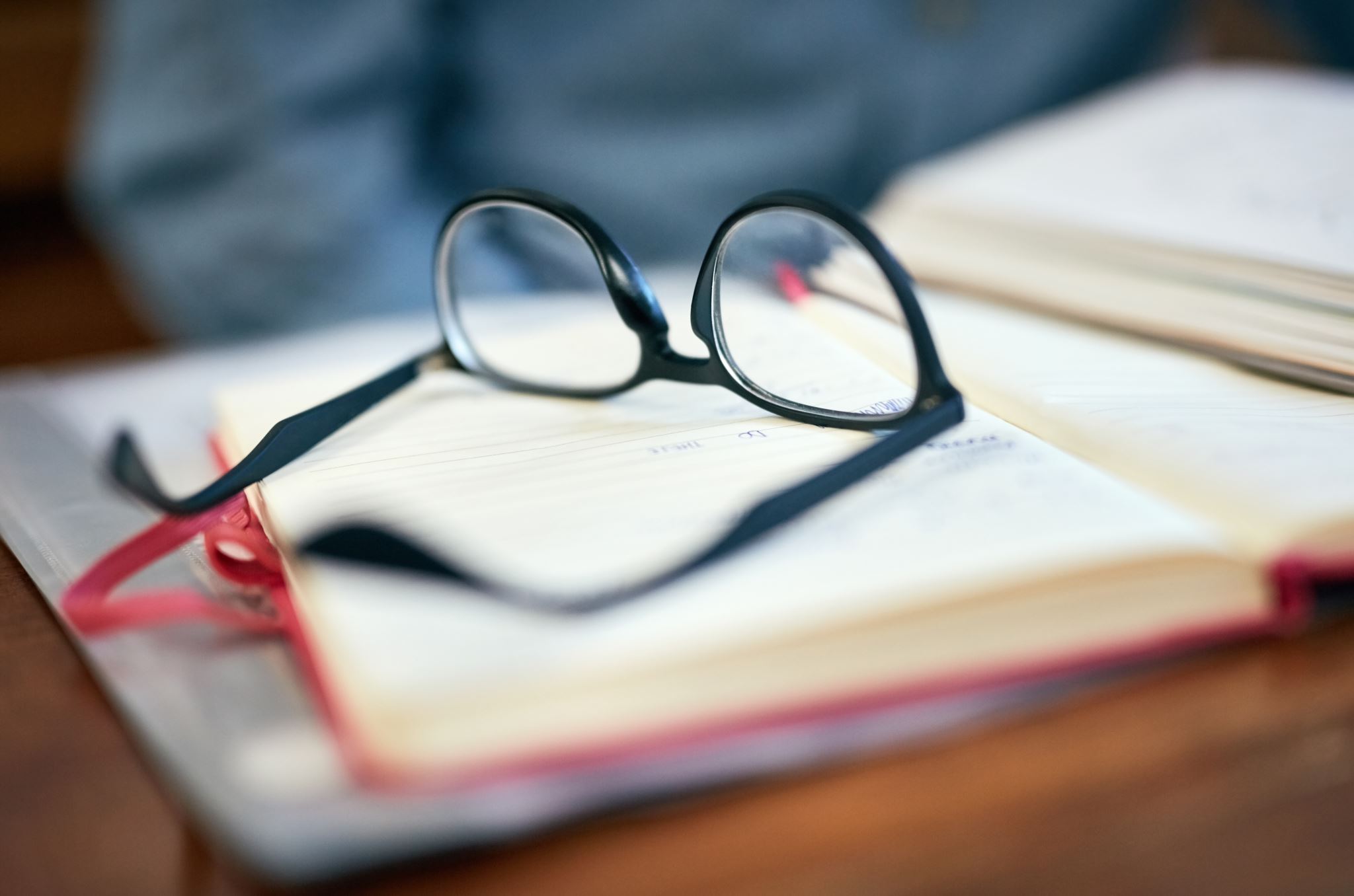 BOOK AND COPY EDITORS
Book Editors:
find literary talent 
working with the writers to publish their books. 
edit a writer's work
helping to mold books into the final saleable product when they hit the bookstores or online. 

Copy Editors:
work in various fields of media including newspapers, magazines, and websites
 work with editors and make sure authors' manuscripts are clear of grammatical errors. 
 work full-time or part-time ( many companies hire copy editors on an "as needed" basis).
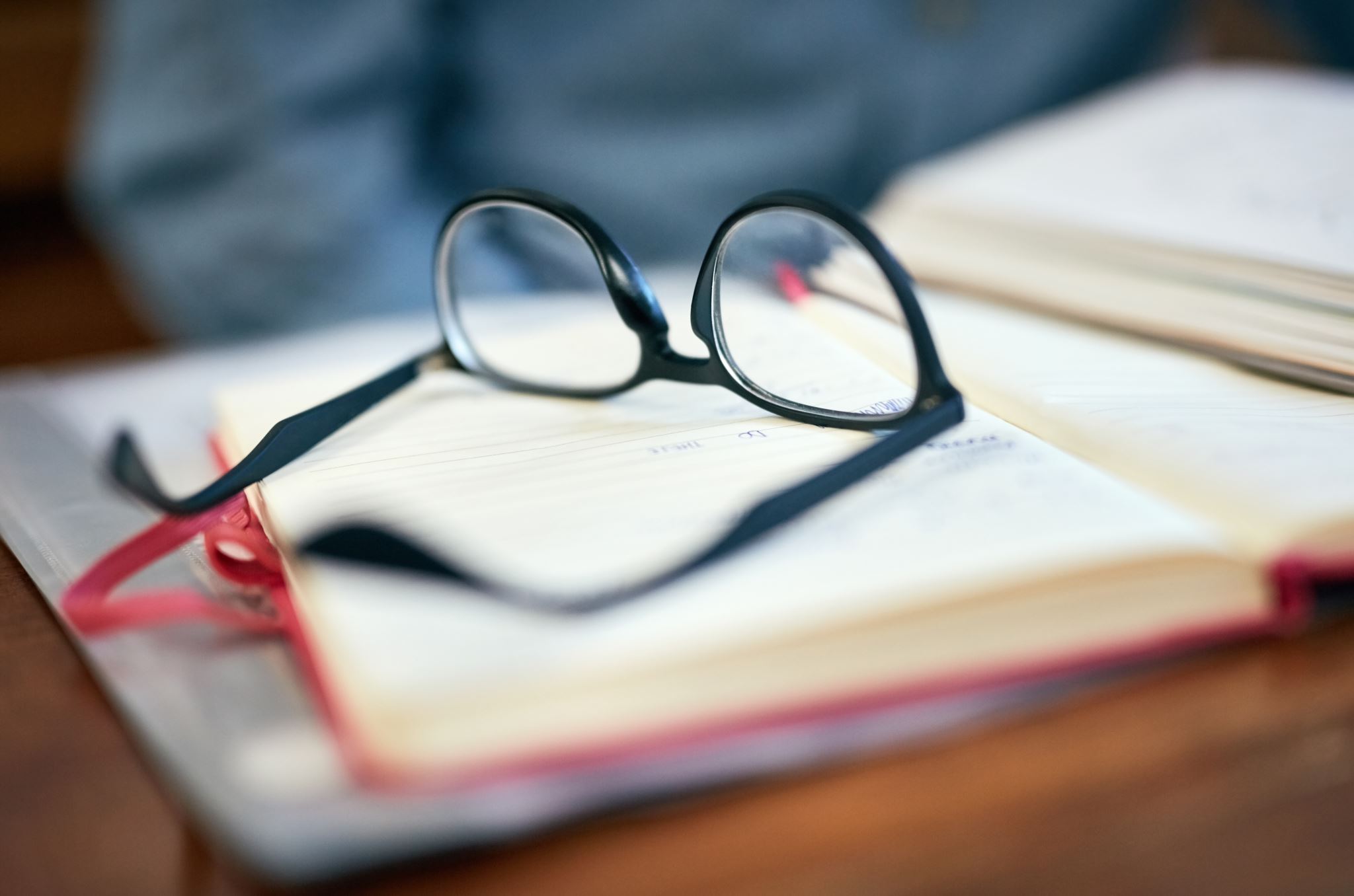 EDITORI DI LIBRI E COPIE
Editori di libri:
Trovare talento letterario
Lavorare con gli scrittori per pubblicare i loro libri
Modificare il lavoro di uno scrittore
Aiutano a modellare i libri nel prodotto finale, in modo che siano vendibili quando arrivano in libreria i online

Redattori di copia:
Lavora in vari campi dei media tra cui giornali, riviste e siti web
Lavora con gli editori e si assicura che i manoscritti degli autori siano privi di errori grammaticali
Lavora a tempo pieno o part-time (       molte aziende assumono redattori di testi "secondo necessità")
LITERARY AGENTS AND SCOUTS
Literary Agents:
find promising authors
sell their books to book editors
take a cut of the proceeds. ( you need a sense of what kind of books will sell in the marketplace to be successful as a literary agent). 
Literary Scouts:
search for books to be published abroad or to be adapted to the screen. 
Need many years of experience as an assistant editor or editor before being able to recognize hidden talents.
AGENTI E SCOUT LETTERARI
Agenti letterari:
Trovare autori promettenti
Vendono i loro libri agli editori di libri
Prendono una parte del ricavato ( hai bisogno di un senso di che tipo di libri venderanno sul mercato per avere successo come agente letterario)

Scout letterari:
Cercare libri da pubblicare all'estero o da adattare allo schermo
Hai bisogno di molti anni di esperienza come assistente editor o editor prima di essere in grado di riconoscere talenti nascosti
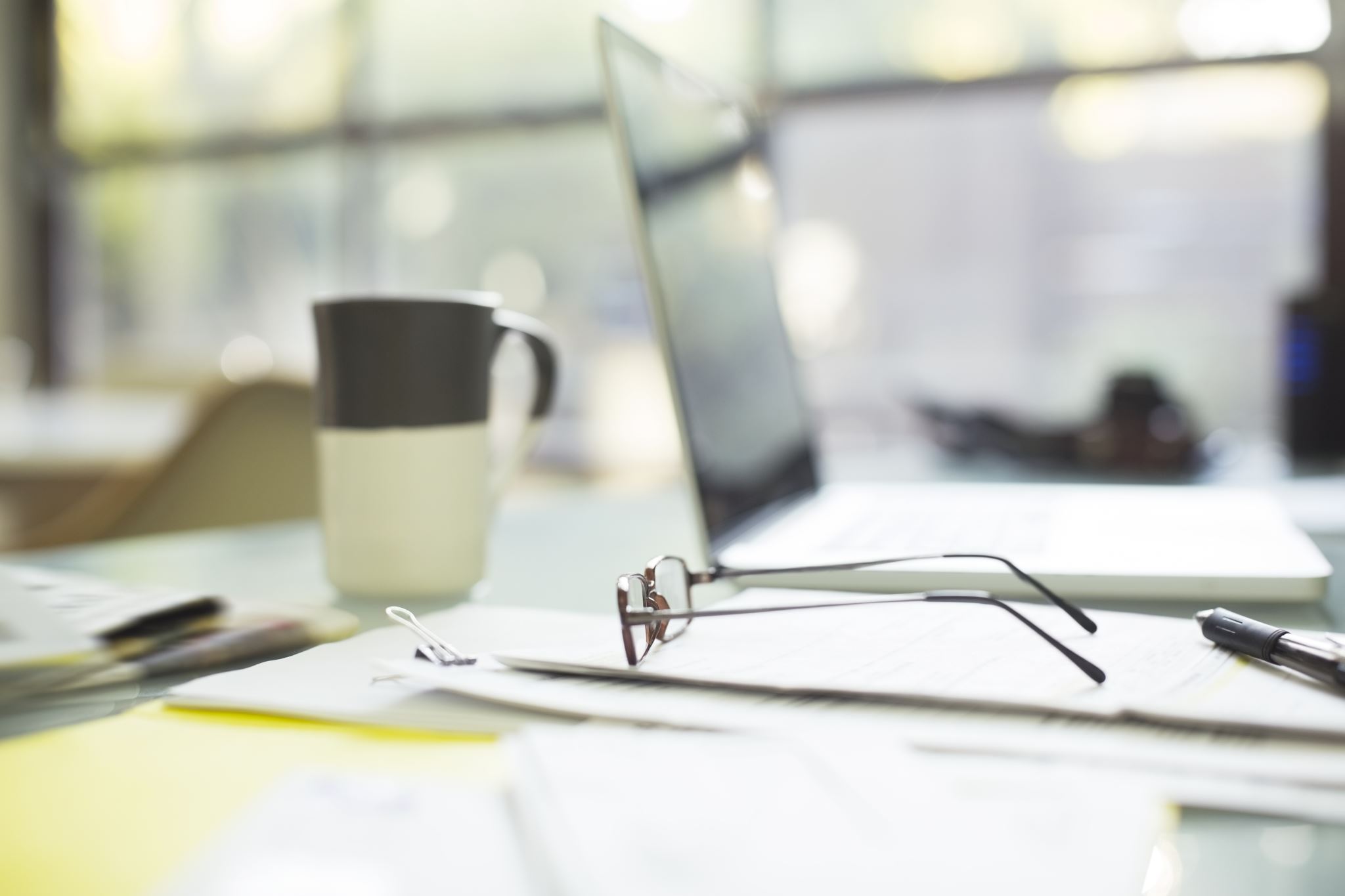 Production editors 
are responsible for manuscripts 
ensuring 
editing
designing
proofreading
printing.
have strong working relationships
make sure the books look polished and professional.
work diligently to publish the books, on time  

All of this must be done on schedule, with very minimal delays.
PRODUCTION EDITORS
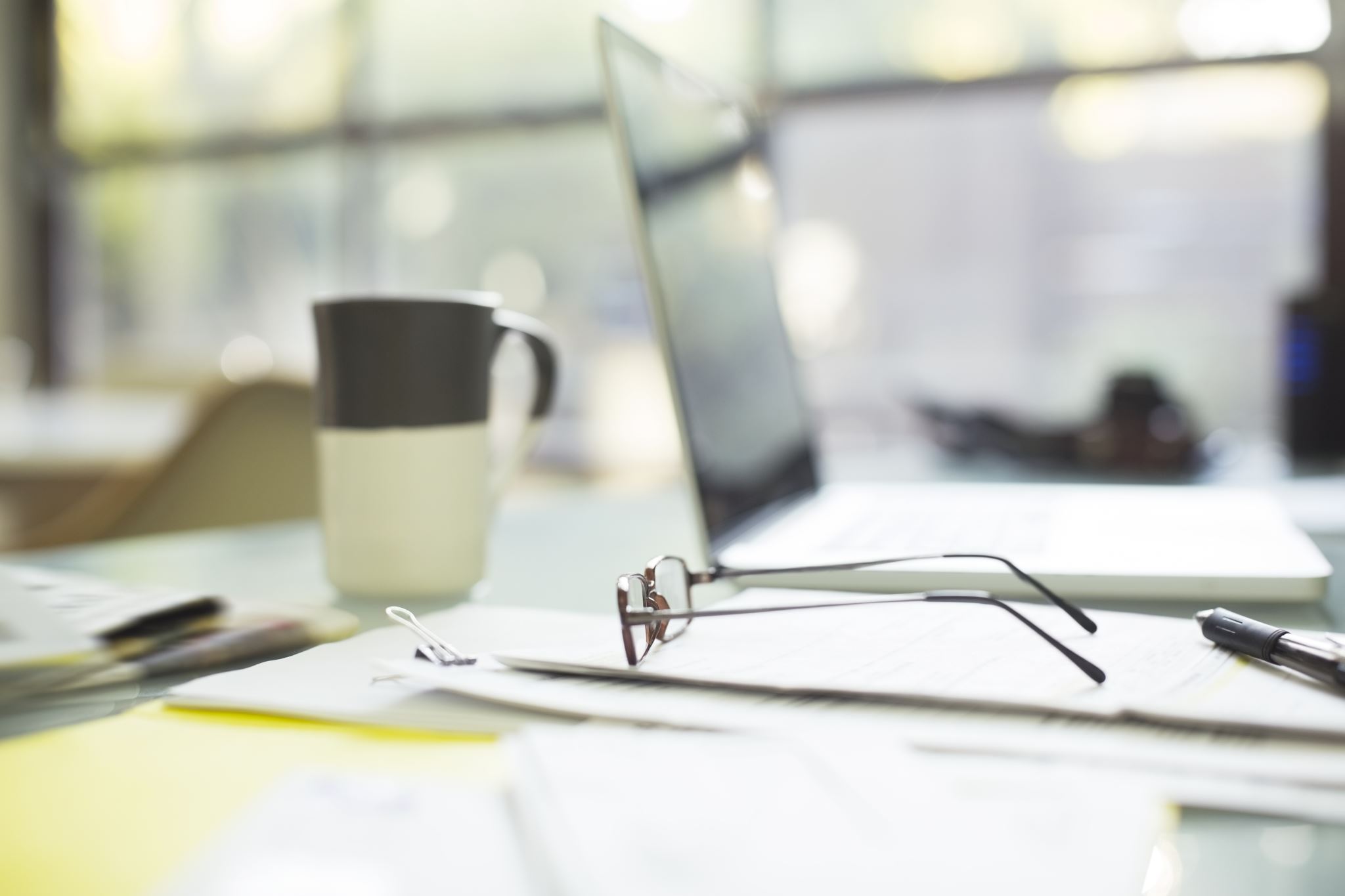 Gli editori di produzione sono responsabili di
Garanzia
Modifica
Progettazione
Correzione di bozze
Stampa
Avere un forte rapporto lavorativo
Assicurati che i libri siano lucidi e professionali
Lavorare diligentemente per pubblicare i libri in tempo

Tutto questo deve essere fatto nei tempi previsti, con ritardi minimi.
EDITORI DI PRODUZIONE
MARKETERS AND COPY WRITERS
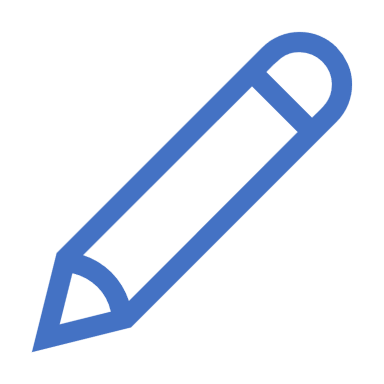 are often good writers themselves 
put their writing skills to use in creating:
press releases
media kits
catalogues
write copies highlighting the great features of an author, a book, or a publishing house campaign.
manage the expectations of editors, authors, and publicists with ease and efficiency.
PROMOTORI E COPISTI
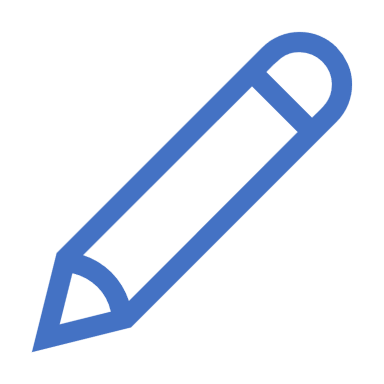 Sono spesso bravi scrittori
Mettono le loro abilità di scrittura dal utilizzare nella creazione
Comunicati stampa
Kit multimediali
Cataloghi
Scrivere copie evidenziando le grandi caratteristiche di un autore, di un libro o di una campagna di una casa editrice
Gestire le aspettative di editori, autori e pubblicisti con facilità ed efficienza
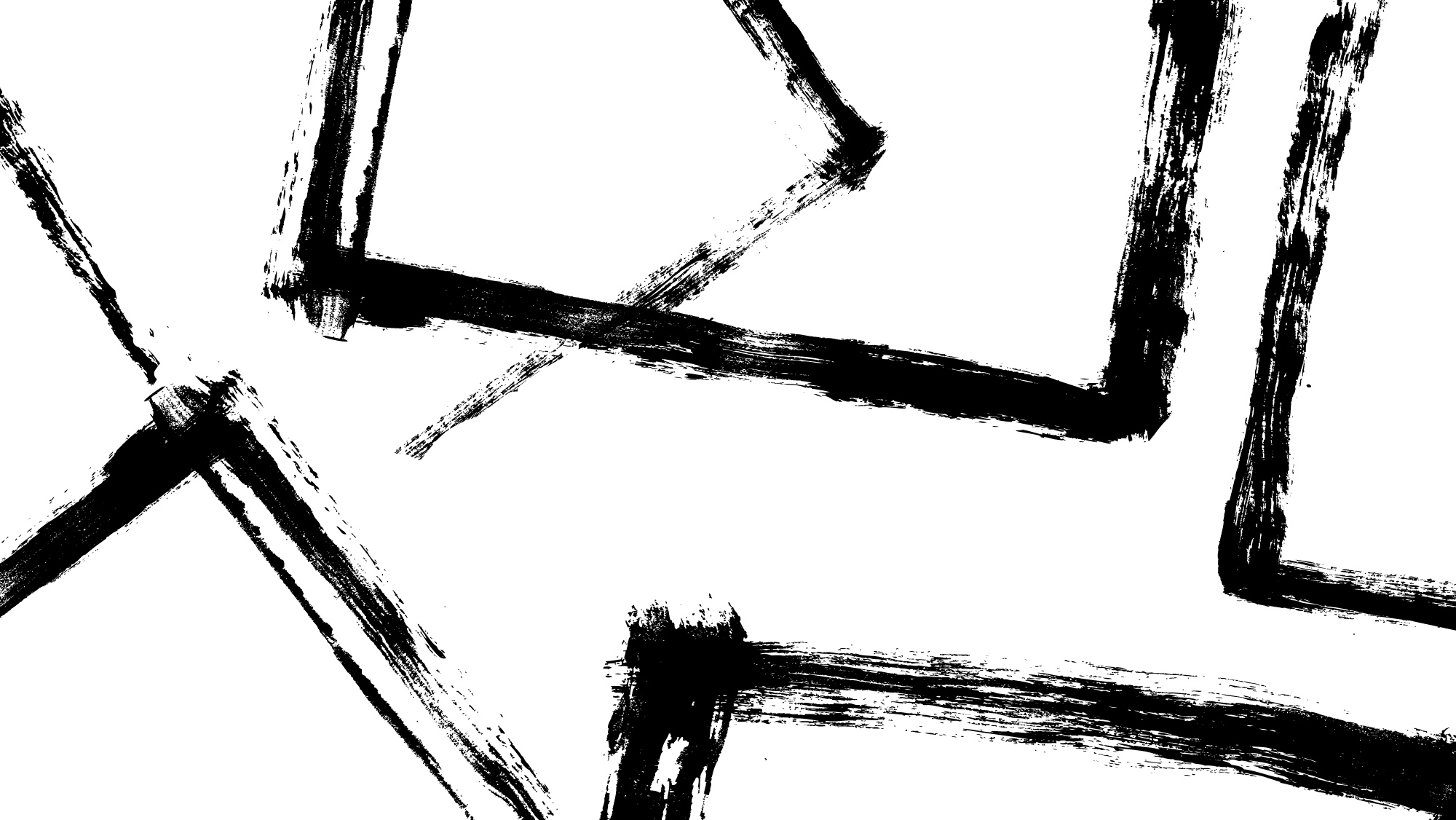 SALES POSITIONS
call for close communication with editorial and marketing 
help make the sale of books a success. 
Working in book sales allow you to make new deals and perhaps travel while being an expert on a variety of books and titles.
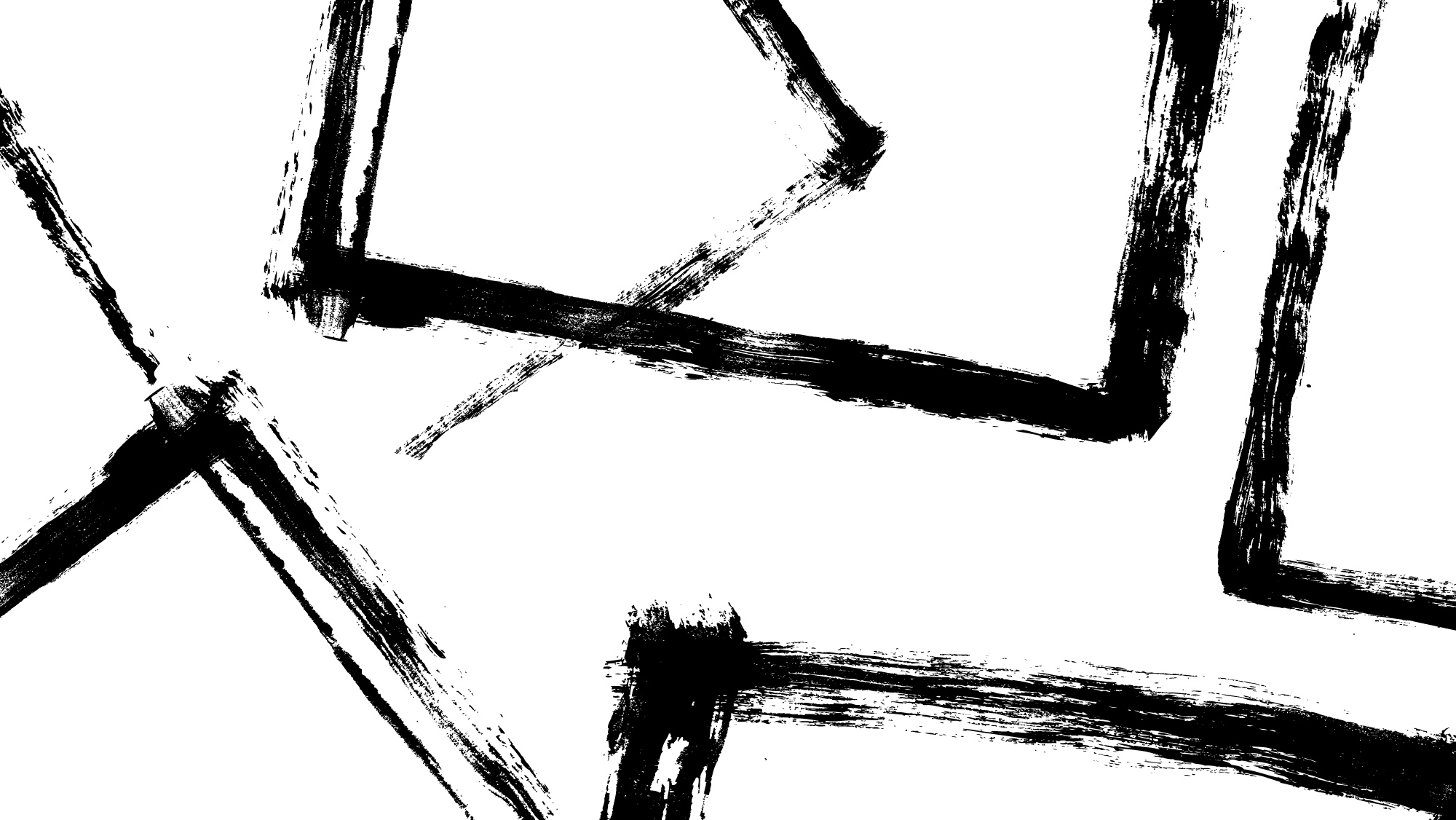 POSIZIONI DI VENDITA
Richiedono una stretta comunicazione con la redazione e il marketing
Contribuire a rendere la vendita di libri un successo

Lavorare nella vendita di libri ti consente di fare nuove offerte e forse viaggiare pur essendo un esperto di una varietà di libri e titoli.